2.5 	             				 Enheter för vikt
Enhetsomvandlingar
Föremål, till exempel en sten, väger något. Vi säger att stenen har vikt. Ett annat ord för samma sak är massa. Vikt mäts oftast i ton, kilogram, hektogram och gram.
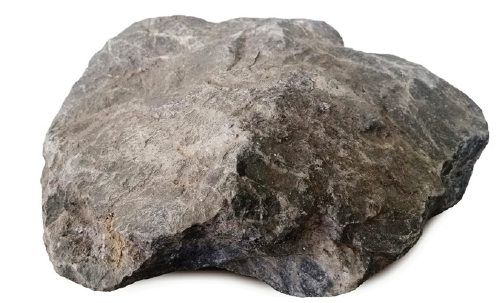 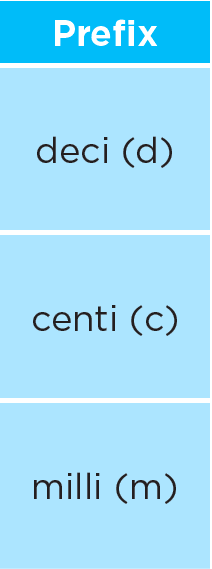 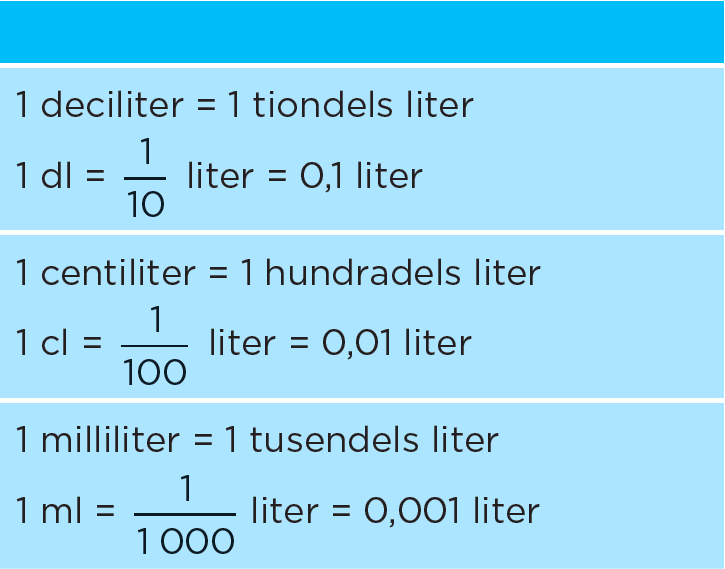 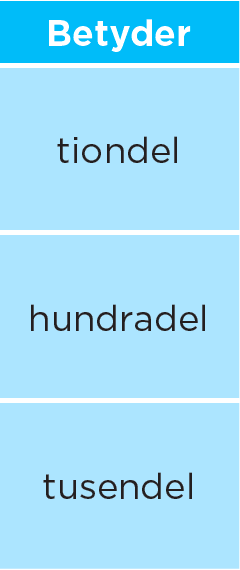 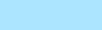 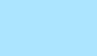 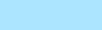 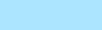 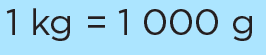 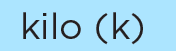 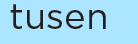 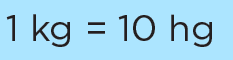 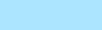 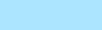 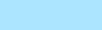 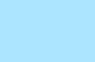 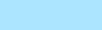 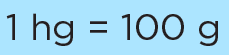 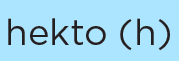 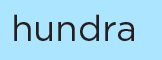 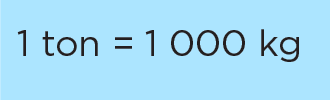 Viktiga samband
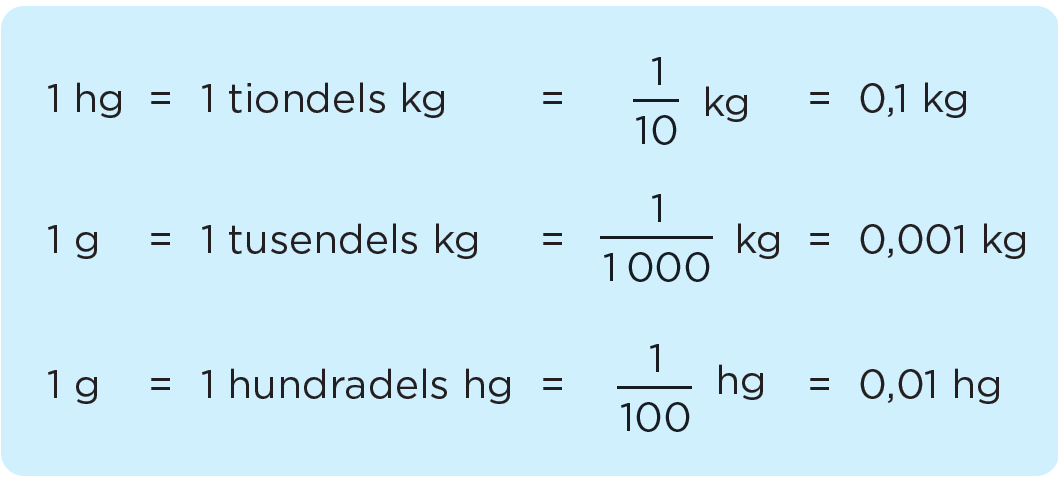 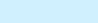 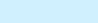 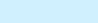 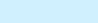 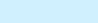 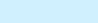 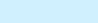 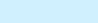 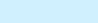 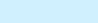 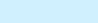 Exempel
Skriv vikterna i kilogram.
b) 27 hg
c) 4,6 ton
a) 1 kg 5 hg
1 hg = 0,1 kg

5 hg = 0,5 kg
a) 1 kg 5 hg =
1,5 kg
10 hg = 1 kg
20 hg = 2 kg och 7 hg = 0,7 kg
2,7 kg
b) 27 hg =
1 ton = 1 000 kg
4 ton = 4 000 kg och 0,6 ton = 600 kg
c) 4,6 ton =
4 600 kg
Exempel
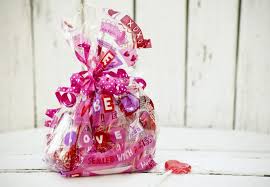 En godispåse innehåller 450 g. Zoe äter upp 2 hg. Hur mycket godis finns det sedan kvar i påsen? Svara i hektogram.
100 g = 1 hg
4,5 hg
450 g =
(4,5 – 2) hg =
2,5 hg
Kvar :
Svar: Det finns 2,5 hg godis kvar i påsen.
Exempel
Skriv vikterna i gram.
b) 2,5 kg
c) 0,9 kg
a) 1 kg 200 g
1 kg = 1 000 g.  Sedan har du 200 g till.
1 200 g
a) 1 kg 200 g =
2 kg = 2 000 g och 0,5 kg = 500 g.
2 500 g
b) 2,5 kg =
c) 0,9 kg =
900 g
Exempel
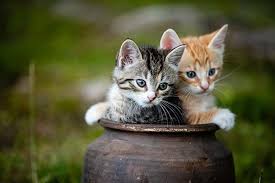 Kattungen Murre väger 4,4 hg. Hans syster Mizzi väger 70 g mer. Hur mycket väger hon? Svara i gram.
1hg = 100 g
4,4 hg =
440 g
Mizzi väger :
(440 + 70) g =
510 g
Svar: Mizzi väger 510 g.